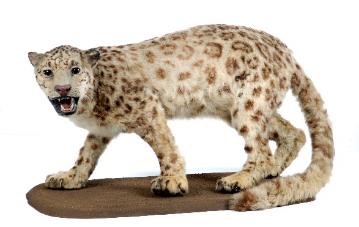 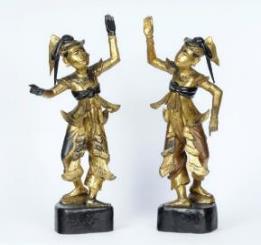 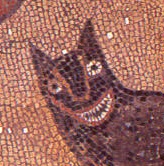 Activities for a Socially Distanced Classroom
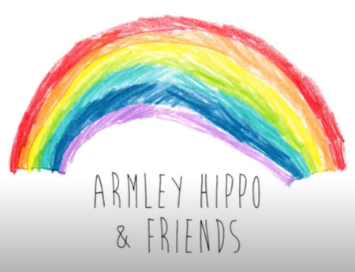 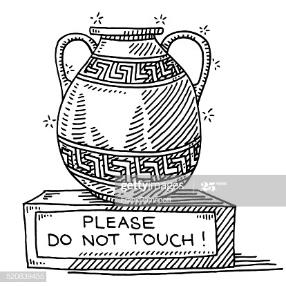 by Leeds City Museum
Pull a face like…
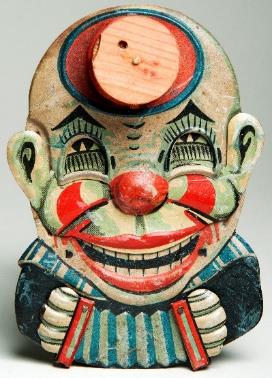 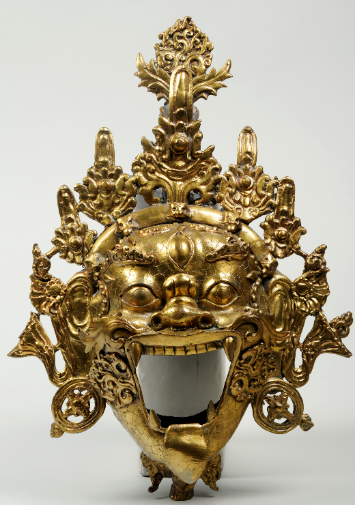 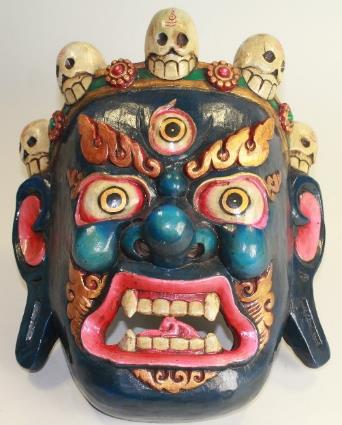 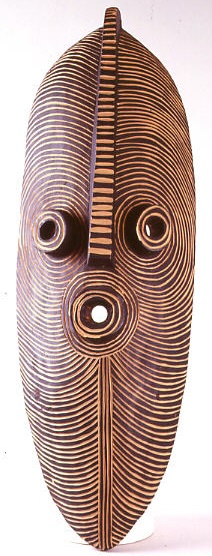 Mechanical clown toy
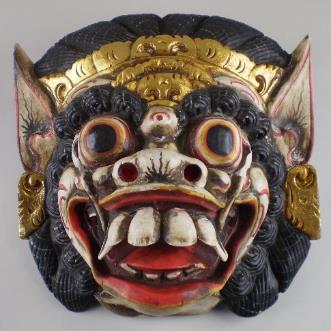 Buddhist demon mask
Incense burner
African Songye Mask
Demon mask from Bali
Take it in turns. Can you guess which face your friend is copying?
MORE FACES on the next page…
Pull a face like…
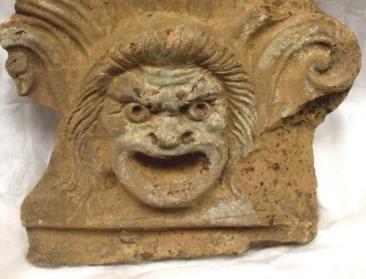 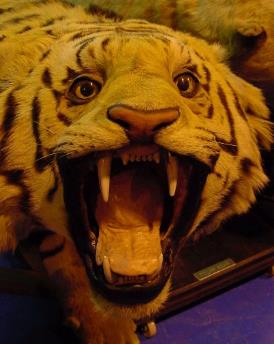 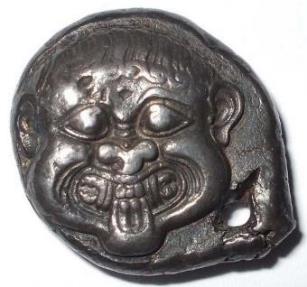 Roman roof tile
Gorgon on an Ancient Greek coin
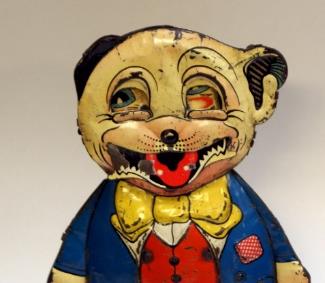 Tiger
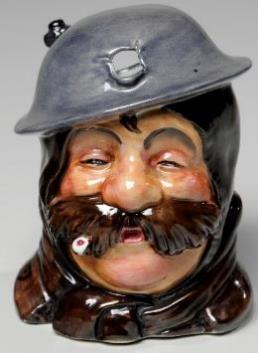 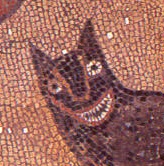 Clockwork toy dog
Roman mosaic of a wolf
WW1 Caricature Jug
Take it in turns. Can you guess which face your friend is copying?

Other activity ideas: Write ‘speech bubbles’ for them! What are they saying?
Strike a pose like…
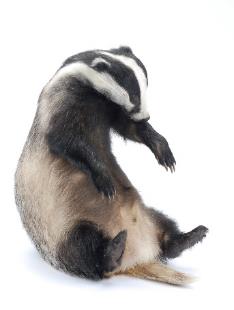 Badger
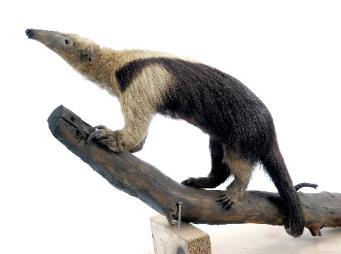 Tamandua
Gorilla
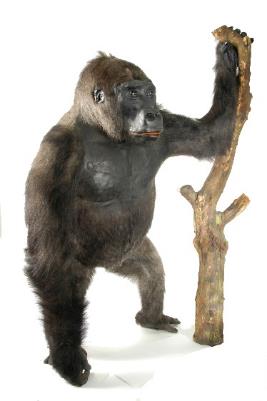 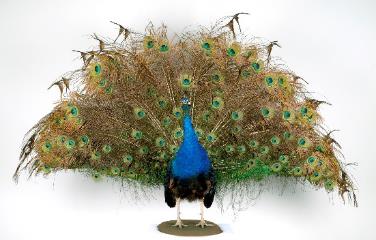 Peacock
Mantis
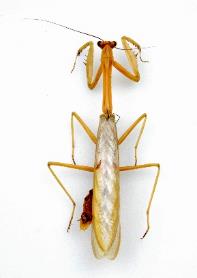 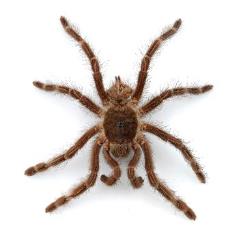 Snow leopard
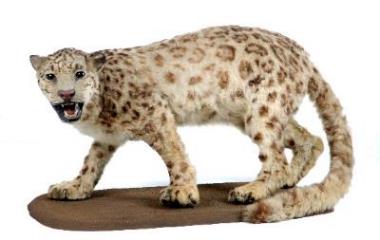 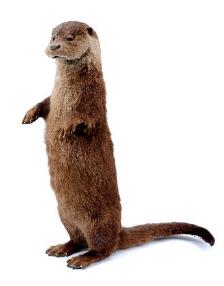 Otter
Tarantula
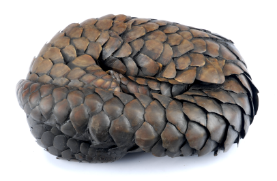 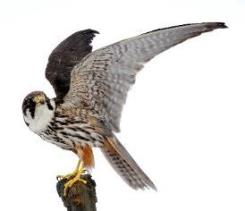 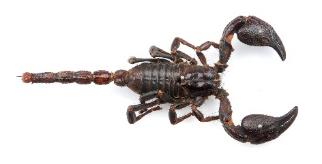 Scorpion
Peregrine
falcon
Pangolin
Take it in turns to make a pose like one of these animals. 
Can you guess which animal they are copying?

Other activity ideas: Sketching; Describing; Write a story about 2 or more of these animals; Sculpt with newspaper
Strike a pose like…
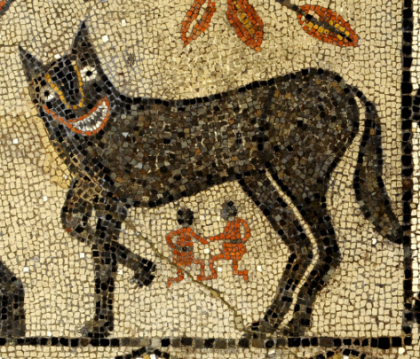 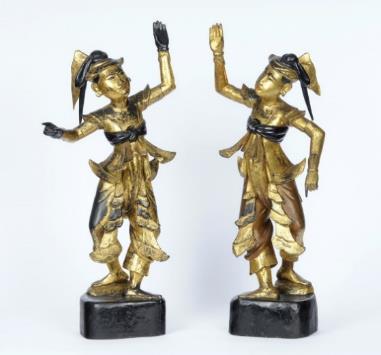 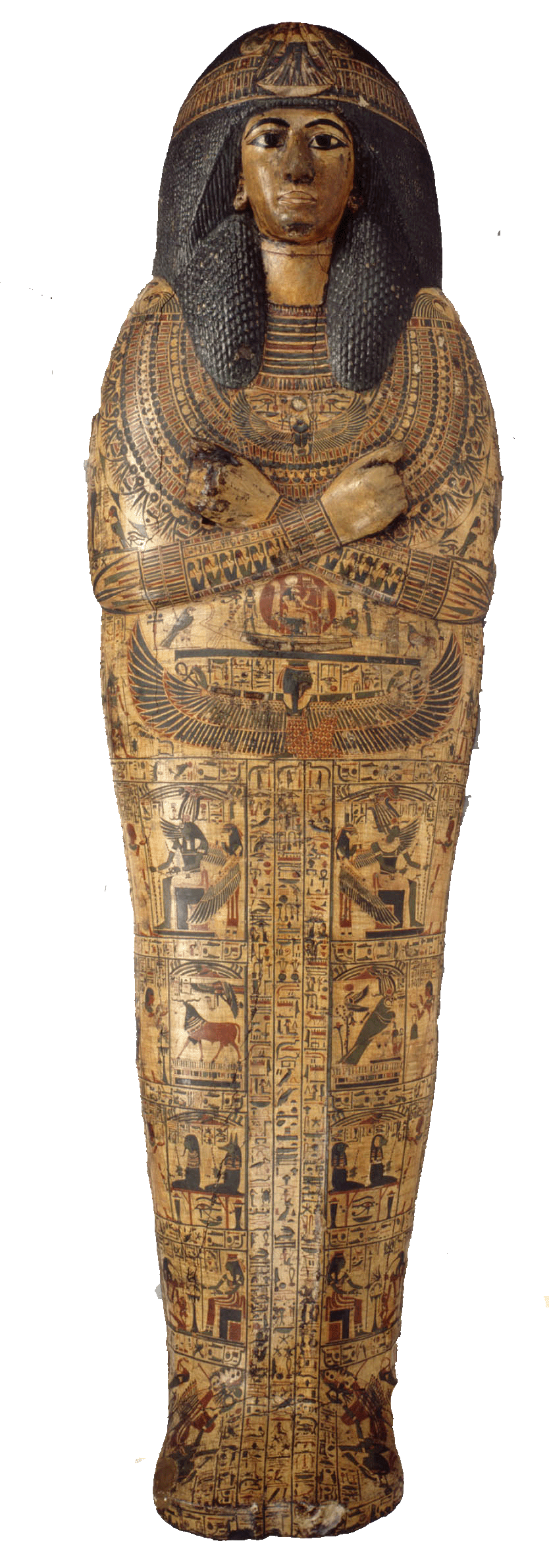 Roman Wolf Mosaic
Myanmar dancers
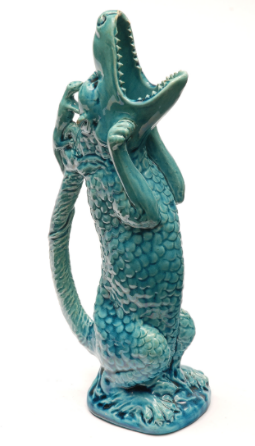 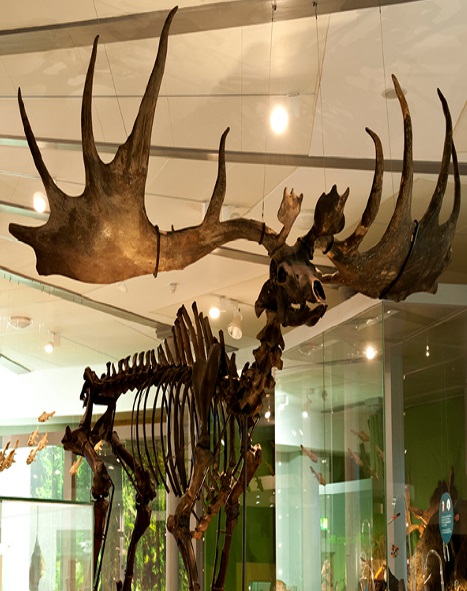 Egyptian Sarcophagus
Giant Deer
Dragon-shaped Jug
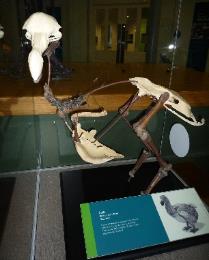 Short Songs aboutDodo Bird & Kiwi Bird
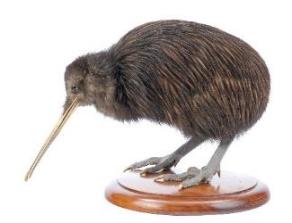 They’re subtitled so you can sing along!
You could create your own animal songs.. do do do do do do!
Length of videos: 
~2 min
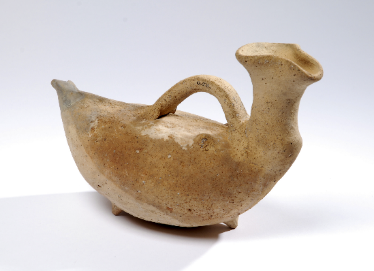 Be a tour guide…
For example:
“Hello. My name is _____ and welcome to my tour. Look at this amazing ancient object. Can you guess what animal it is shaped like? 

…Maybe it’s a duck! Does anyone have anything like this at home? …Thanks for listening!”
Continue onto the next slide for some museum objects you could do a tour about…
Be a tour guide…
1.
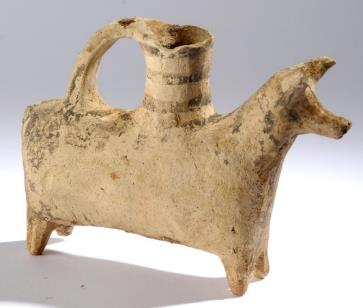 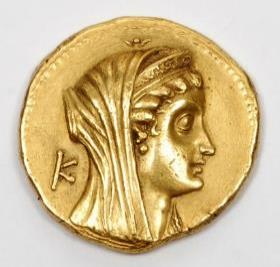 3.
2.
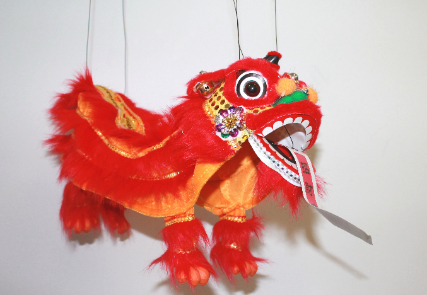 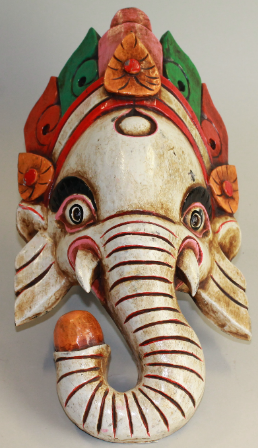 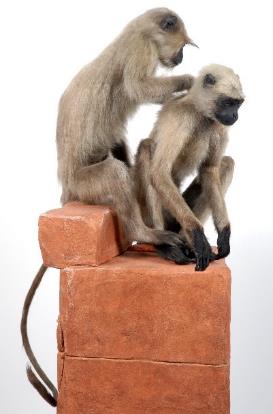 4.
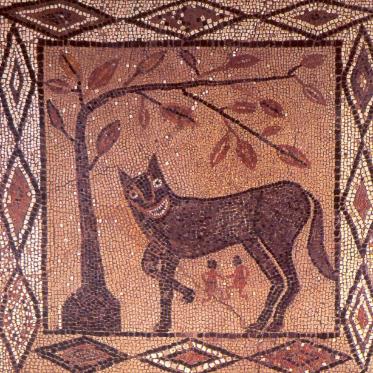 7.
5.
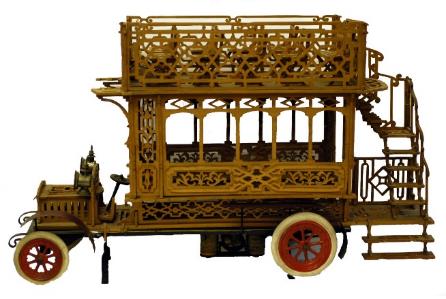 6.
Be confident! Say something interesting about the object… A child once told me a sculpture reminded them of a biscuit! It was a fun way to describe it! 
You don’t need to know what the object is, just say what you see!
Watch an Animation about the Armley Hippo & Friends
Length of video: 
~5 min
You could:
Think up animal actions when you meet a new character in the story
Write your own story about 125,000 year old hippo bones that were   found in Leeds
Draw your own characters for the story
Three-toed sloth
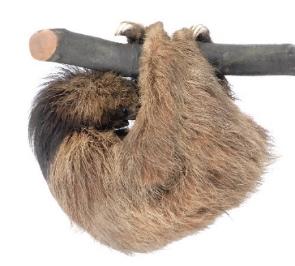 Other Activity Ideas…
Choose 3 objects and write a story
Talk about museums or places you’ve been. Share your favourite memories.

Activities that require some resources:-
Make your own Museum Window 
More activities and online exhibitions:  museumsandgalleries.leeds.gov.uk/virtual-visit/
Free resources from cultural organisations:
https://www.mylearning.org/
Images © Leeds Museums and Galleries
May be used for Educational Purposes
Get in touch
Suggest other activities you’d like from us
Share your creations – we’d love to see them!
Write us an email to tell us what you’ve been learning about

citymuseum.leeds.gov.uk
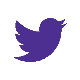 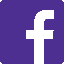 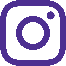 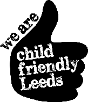 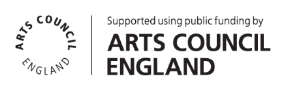 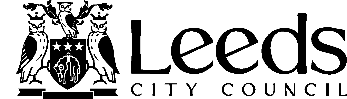